“How can I know?”Assurance Not Doubt!
Genesis 15
Chapter 14 – Abram’s victory created enemies; in the area only 14 years, he was the newbie; as a foreigner he was too powerful for neighboring nations!

Chapter 15 – starts with the Lord encouraging Abram:
“Do not be afraid, I am your shield, your very reward”

a) Conquer your fears by remembering Who I Am
b) I am your shield – your protector
c) Your very reward – Paul’s reference to the reward we will receive in heaven – I Cor. Abram did not take anything for his part in the battle – God said, “I Am your reward…”
V2 & 3 Abram expresses ‘the problem’ – “I have not heir/children”. He had already determined Eliezer, his favored servant/like a son to Abram, would be his heir.

V4 & 5 God responds, “You will have an heir from your own body…come, look at the stars… so will your descendants be…”

Abram believed! That led Abram to be called righteous and God reminded Abram of His promise
Remember Abram was Chaldean – now promised Palestine

The Question (doubt or assurance?): How can I know?

We are introduced to a Chaldean Covenant Guarantee Practice  also called “the Cut Covenant/Sacrifice”

V 9-20  The told Abram to bring to Him a heifer, a goat, and a ram – three years old each; plus a dove and pigeon
The heifer = burnt sacrifice (Ex 40) for consecration
The goat = a sin offering (Lev 5) atonement
The ram = a peace/fellowship offering
The dove and pigeon = for simplicity, purity, and innocence
Instructions: cut each animal in half and line them across from each other to create a pathway to walk

The birds were not cut but laid down opposite of each other in the line of sacrifices
V11 Abram had to fight off the birds of prey
V12 – 16 While Abram slept – God revealed to him the 400 years of captivity (Egypt), their pain and God’s promise of deliverance.
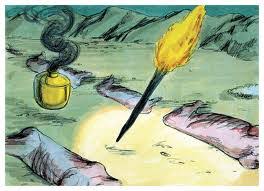 The Lord – The guarantor of our salvation!
V17 – 20 When the sunset… a smoking pot with a torch appeared and passed in the middle of the halved pieces

A smoking pot = confusion, destruction, misery, and great trouble
A flaming torch = hope, clarity, and salvation – the consuming fire seen later by Moses
Significant of the Divine/God coming down to guarantee our salvation!
Again and again, in the midst of our confusion – the smoke – God comes to guarantee the promise of salvation! 

What else could He possibly do?

What is your response?